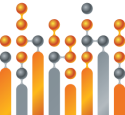 187 Клуб Autoboss«КАК ВЕРНУТЬ КЛИЕНТОВ В СЕРВИС»
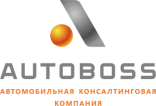 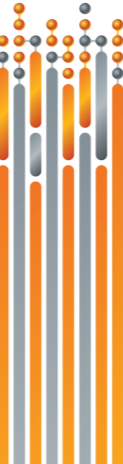 27 АВГУСТА 2019
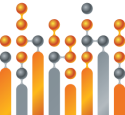 Клиенты не ждут от Вас идеала, но они хотят, чтобы Вы могли исправить то, что пошло не так..                   Дональд Порте                                                      вице-президент British Airways
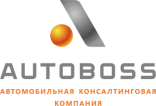 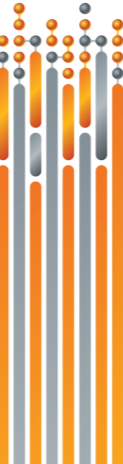 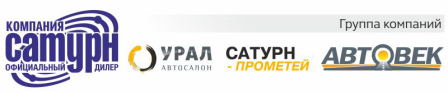 О компании
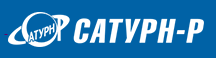 Челябинская 
область
холдинг
Компания «Сатурн-2» – образована в 1995 г., как филиал «Сатурн-Р» в Челябинской области
С 2002 года – официальный дилер Renault
С 2003 года – официальный дилер Suzuki
C 2015 года – официальный дилер LADA
С 2016 года – официальный дилер Lifan и Chevrolet Niva
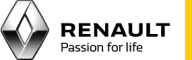 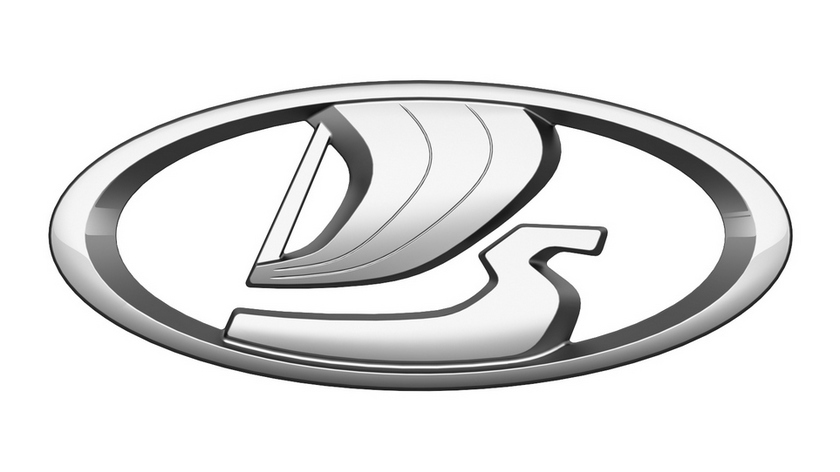 SINCE 2002 г.
5 брендов
7 автоцентров

2018 Г.
НОВЫЕ АВТО             АВТО С ПРОБЕГОМ
  7 361  +13%         2 912    +27% 

  ВЫРАБОТКА Н/Ч                
  208 198    +3%
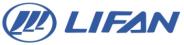 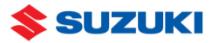 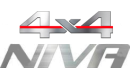 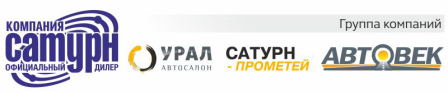 О компании
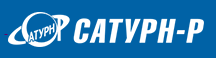 Челябинская 
область
Пермский 
край
Свердловская область
Курганская 
область
ГК «Сатурн-Р» - образована в 1991 г. в Перми
С 1998 года – официальный дилер Renault
до 2014 года развитие по концепции «монобрендового» дилера из10 автоцентров - 8 RENAULT
с 2015 года активное развитие за счет строительства и покупки новых ДЦ 
рост компании в 2 раза за 3 года
холдинг
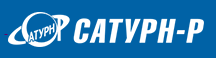 АВТО
SINCE 1998 г.
17 брендов
25 автоцентров

2018 Г.
НОВЫЕ АВТО             АВТО С ПРОБЕГОМ
  21 940 +9%         10 845 +27% 

  ВЫРАБОТКА Н/Ч                
  471 538 +9%
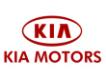 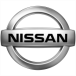 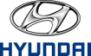 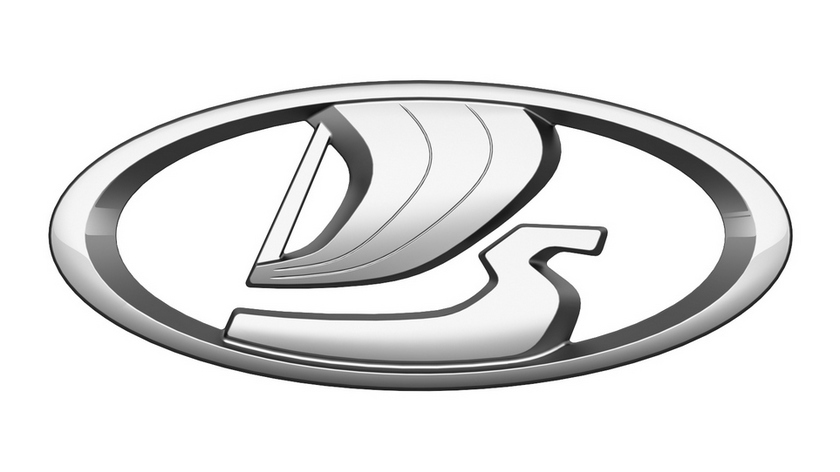 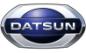 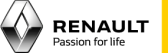 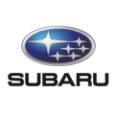 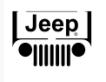 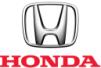 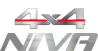 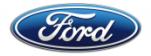 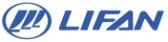 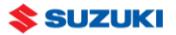 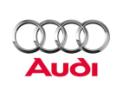 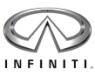 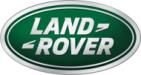 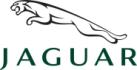 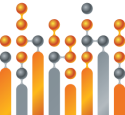 Тенденции автобизнеса в регионе
21%
20%
19%
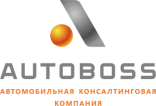 19%
44%
48%
47%
9%
48%
8%
7%
8%
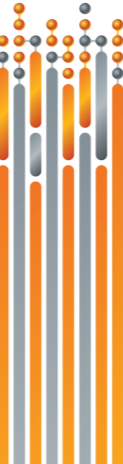 22%
25%
26%
27%
Парк автомобилей растет ежегодно – несмотря на кризисы +28% за 3 года
Парк растет за счет сегмента 4-9 и >10 лет 
Чтобы не зависеть от продаж новых автомобилей – необходимо наращивать долю в «постгарантийном» сегменте
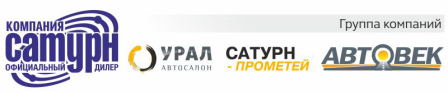 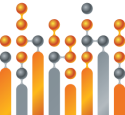 Тенденции автобизнеса в регионе
> 50% клиентов уходят, «потому что ДОРОГО»


В постгарантийном парке растет доля «самостоятельного» ремонта


34% клиентов считают, что обслуживаются у дилера, не заезжая на сервис даже 1 раз в год.

НАША ЦЕЛЬ:
ВЕРНУТЬ ВСЕХ, КОГО ВОЗМОЖНО
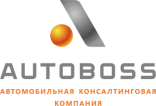 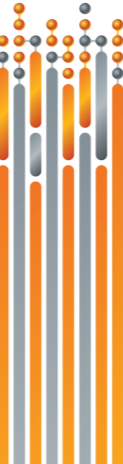 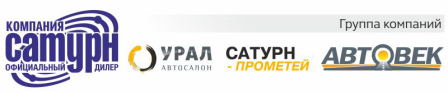 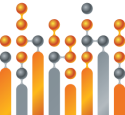 КОММЕРЧЕСКОЕ ПРЕДЛОЖЕНИЕ РЕМОНТ -25%
ЗАЕЗД НА КОМПЛЕКСНУЮ ДИАГНОСИКУ
ПРОАКТИВНЫЙ ЗВОНОК
ЛИД ПРЕДЛОЖЕНИЕ
ПРОАКТИВНОЕ ПОДДЕРЖАНИЕ КОНТАКТА С КЛИЕНТОМ
ЗАКРЕПЛЕНИЕ СПЕЦАЛЬНЫХ УСЛОВИЙ – 25%
ПРОЕКТ МНОГОСТУПЕНЧАТОГО ОБЗВОНА БАЗЫ «УПУЩЕННЫХ» КЛИЕНТОВ
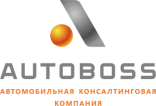 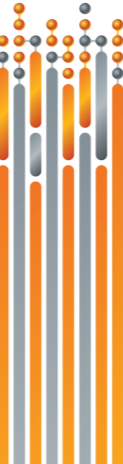 Запуск проекта – ноябрь 2016 г.

Обзвон «холодной» базы – аутсорсинг 
нехватка собственных ресурсов + создание эффекта «независимого звонка»

ЛИД – e-mail
Отработка сотрудниками приемки в течении 1 дня
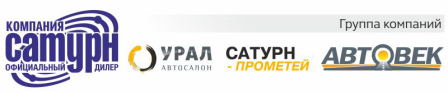 ПРОЕКТ МНОГОСТУПЕНЧАТОГО ОБЗВОНА БАЗЫ «УПУЩЕННЫХ» КЛИЕНТОВВоронка проекта
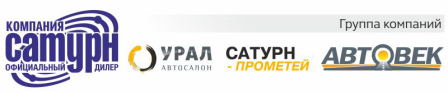 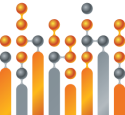 ПРОЕКТ МНОГОСТУПЕНЧАТОГО ОБЗВОНА БАЗЫ «УПУЩЕННЫХ» КЛИЕНТОВИТОГИ ПЕРВОГО ЭТАПА – 1 год
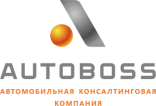 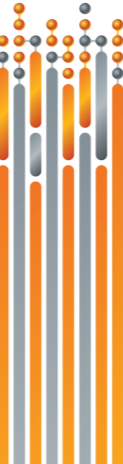 Количество заездов после звонка +50,7%        Годовой оборот по базе обзвона +48,5%
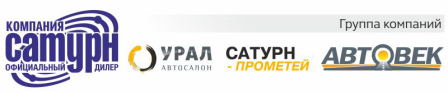 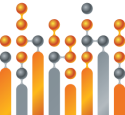 ПРОЕКТ МНОГОСТУПЕНЧАТОГО ОБЗВОНА БАЗЫ «УПУЩЕННЫХ» КЛИЕНТОВПОВЫШЕНИЕ ЭФФЕКТИВНОСТИ
Задача: Увеличение конверсии в заезд
Решение: 
Корректировка скрипта для операторов (упрощение + усиление акцента на ЛИД)
Внедрение процесса «перевода звонка» на приемку on-line

               Скрипт с «подробной» презентацией
               Отсутствует возможность перевода звонка on-line 
               Конверсия в заезд – 17,8%

              Скрипт с «укороченной» презентацией
              Возможно перевести звонок на приемку сервиса on-line
              Конверсия в заезд – 32,3%

Рост конверсии в заезды + 80%
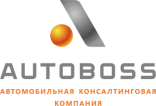 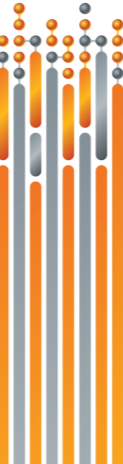 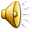 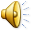 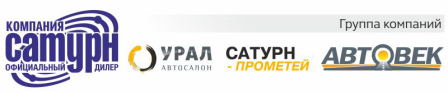 ПРОЕКТ МНОГОСТУПЕНЧАТОГО ОБЗВОНА БАЗЫ «УПУЩЕННЫХ» КЛИЕНТОВВоронка проекта
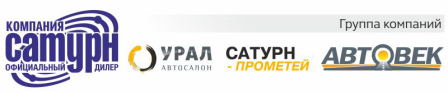 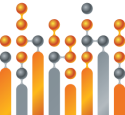 ПРОЕКТ МНОГОСТУПЕНЧАТОГО ОБЗВОНА БАЗЫ «УПУЩЕННЫХ» КЛИЕНТОВИТОГИ ПЕРВОГО ЭТАПА – 2,5 года
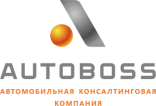 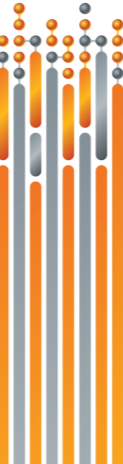 Количество продаж новых а/м +56%                 Годовой оборот по базе обзвона +75,8%
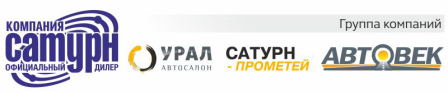 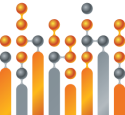 РЕЗУЛЬТАТЫ ПРОЕКТА И ПЛАНЫ НА 2020 ГОДКАК НЕ ЗАВИСЕТЬ ОТ ПРОДАЖ НОВЫХ АВТОМОБИЛЕЙ
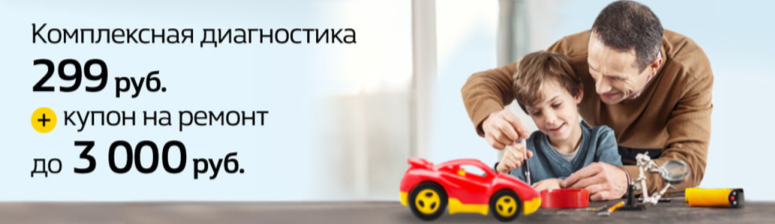 2019 год 
АКЦИЯ «Рено Россия»

Включение механизма «ДИГНОСТИКА – ВЫГОДА» в план маркетинга на 2020 год
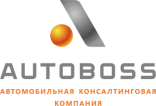 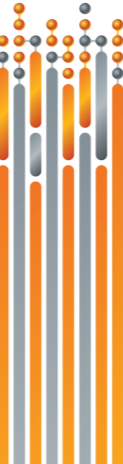 Наши планы:
ВЕРНУТЬ
План 2019 – 2020 год  обработка 100% базы «упущенных» клиентов > 38 000 контактов

        Запуск механизма чат-бота Whatsapp – реагируем на рост объема отказов

«ДОТЯНУТЬСЯ» ДО РЕГИОНОВ – ПРОЕКТ «СУБДИЛЕР»
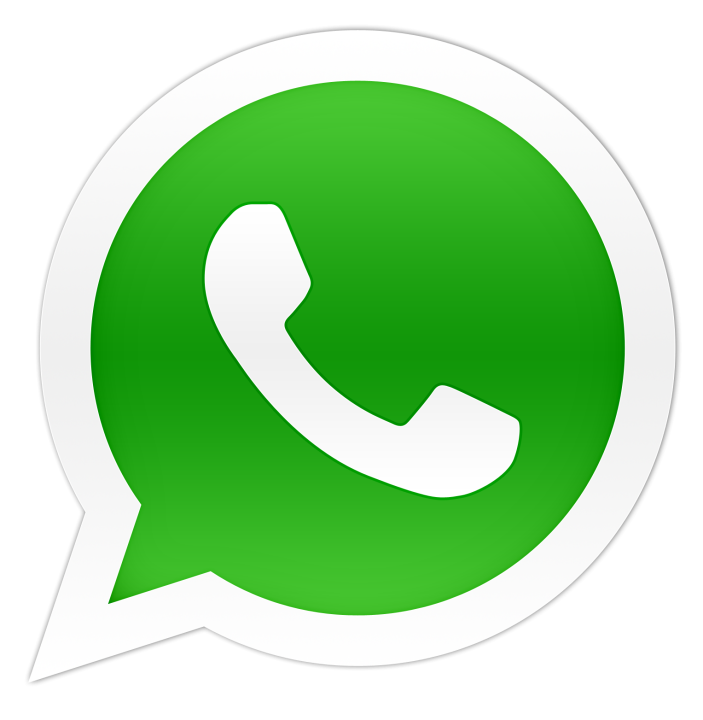 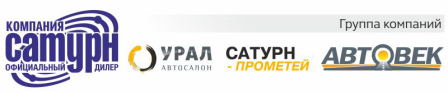 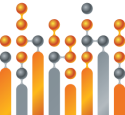 РЕЗУЛЬТАТЫ ПРОЕКТА И ПЛАНЫ НА 2020 ГОДКАК НЕ ЗАВИСЕТЬ ОТ ПРОДАЖ НОВЫХ АВТОМОБИЛЕЙ
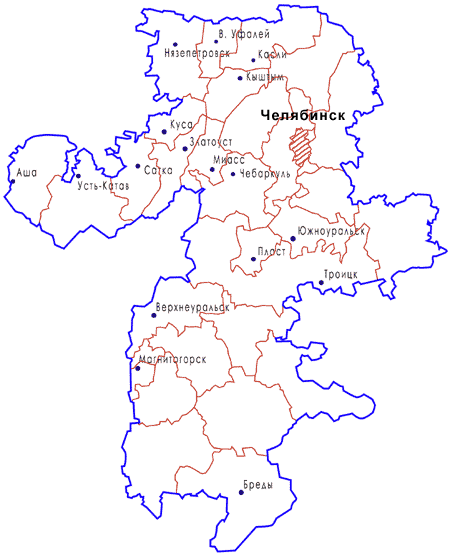 «ДОТЯНУТЬСЯ» ДО РЕГИОНОВ 
ПРОЕКТ «СУБДИЛЕР»

Проект «субдилероства» развивается > 7 лет


В 2019 году дистрибьюторы Renault и LADA
запустили «пилотные» проекты по разработке концессий для данного формата бизнеса

План на 2020 год – запуск «форматных субдилеров» в 2 городах.
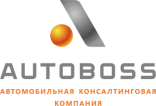 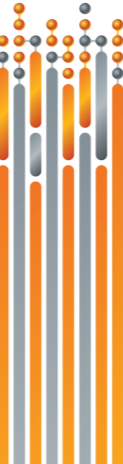 ТЕПЕРЬ МЫ ПОЛУЧАЕМ ОФИЦИАЛЬНОЕ ПРИСУТСВИЕ В ГОРОДАХ 100+ КМ
- форматные ДЦ Renault
      - партнерские ДЦ «субдилеры»
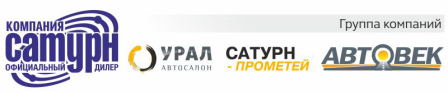 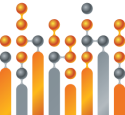 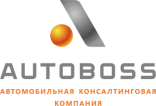 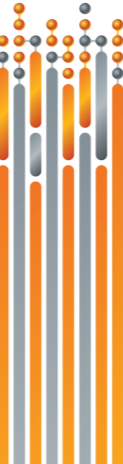 СПАСИБО ЗА ВНИМАНИЕ!
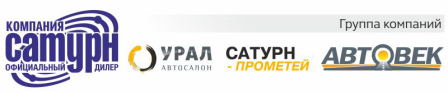